Department of Ancient and Modern languages and culturesKoos Kritzinger
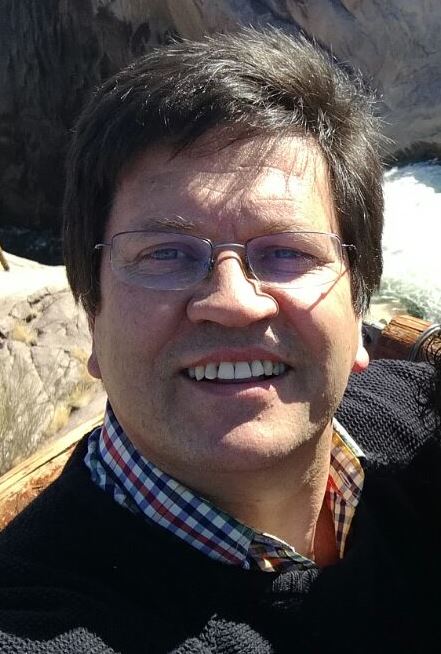 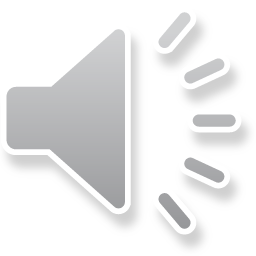 Salvete Amici – Greetings Friends!This is how Marcus Cicero would have greeted and welcomed you.
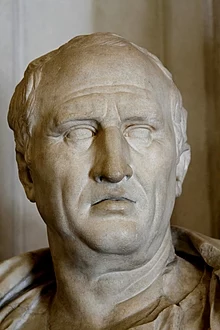 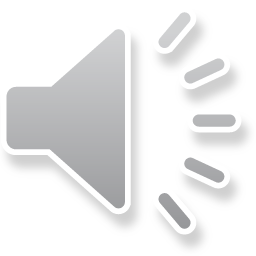 Latin is a classical language - the language which Cicero, Vergil, Julius Caesar, Horace and Ovid used when they wrote their masterpieces.
VENI
I came
VIDI
I saw
VICI
I conquered
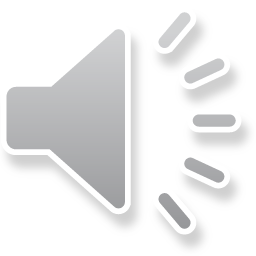 Latin played a very  important role in the formation of scientific vocabularies, not only of Law, but also of Medicine, Biology, Theology, et cetera. It was the language of scholarship and it established a scientific language which is still used today.
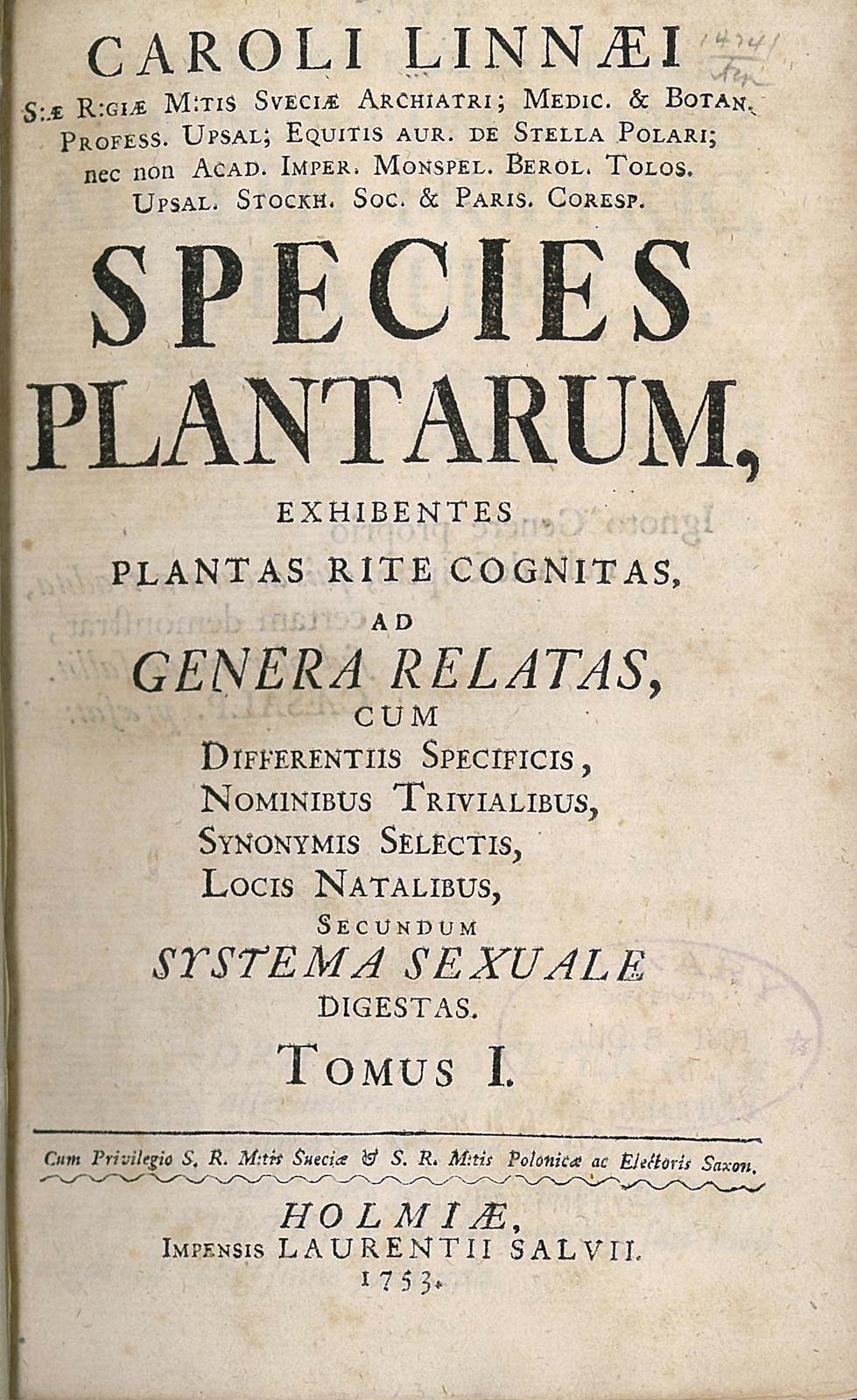 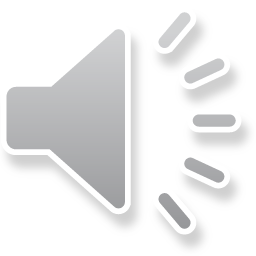 The words university, faculty, humanities, professor, doctor, lecturer, student, library and campus all derive from Latin
LINGUA
LATINA 
VIVIT

The Latin 
language is 
alive
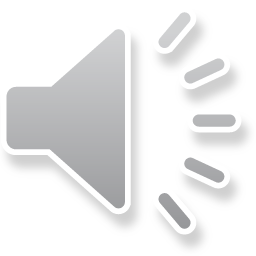 Words like philosophy and psychology derive from Greek.Others are hybrid forms, having Greek and Latin stems, like sociology, criminology and political science.
PHILOSOPHY
Love of wisdom

PSYCHOLOGY
Study of the soul

SOCIOLOGY
Study of society

CRIMINOLOGY
Study of crimes
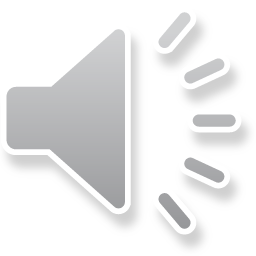 Study of ancient languages and cultures offers inter alia:
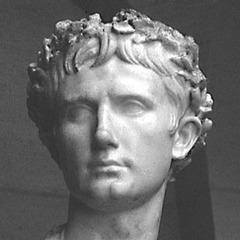 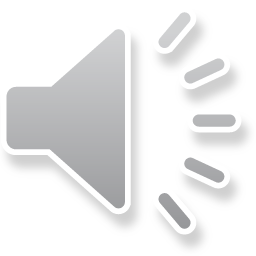 • critical reading and          writing skills: indispensable for professionals, language and law practitioners, politicians, preachers and professors;
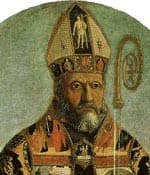 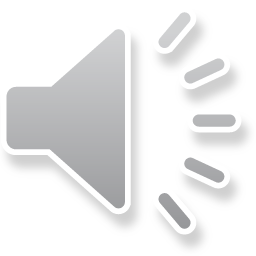 • insight in the grammar and syntax of ancient and modern languages, 

which provides an excellent basis for learning other foreign languages; especially French, Spanish, Portuguese and Italian
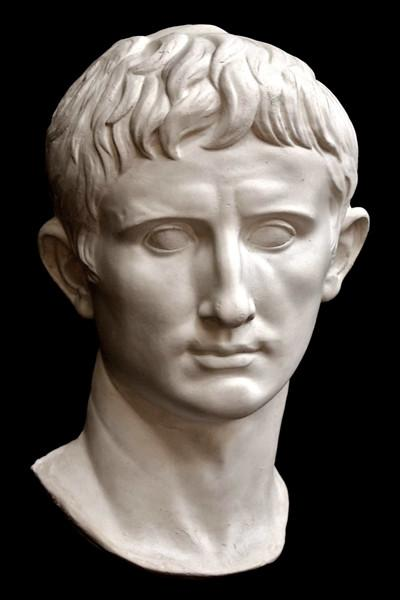 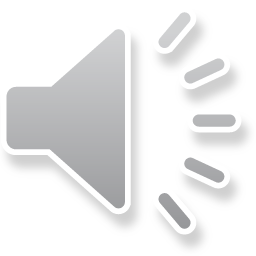 • an introduction to the literature, religion, mythology, art, daily life 

and other cultural aspects of the different ancient peoples who lived in the Mediterranean world.
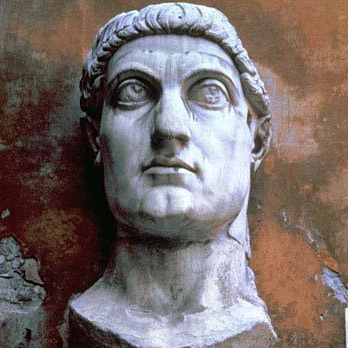 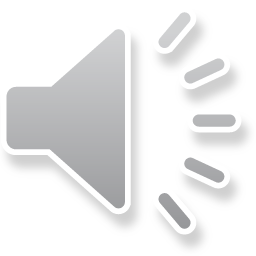 In the first year (LAT 110 and 120) we do the basic Latin grammar. 

We use the Oxford Latin Course and we learn Latin by reading Latin. 

Socio-historical background, which introduces you to the world of the Ancient Romans
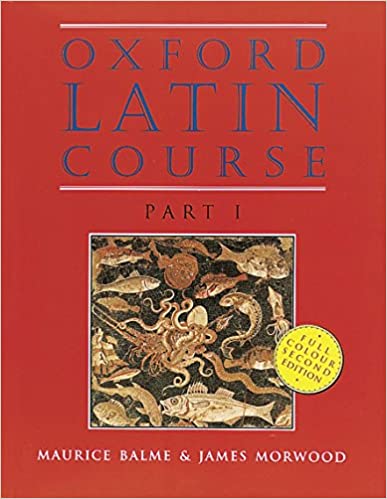 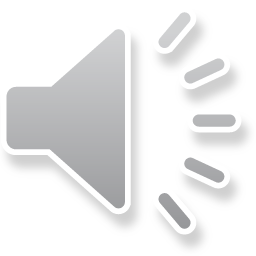 Example of word building:

caedo, caedere caesi caesum
cut, kill (word root: cid-) 

Homicide (homo sapiens)
Suicide (sui generis)
Patricide (patrimony)
Matricide (matrix, matriarchy)
Fratricide (fraternity)
Infanticide (infancy)

Cf. also insecticide; fungicide, germicide, tyrannicide.
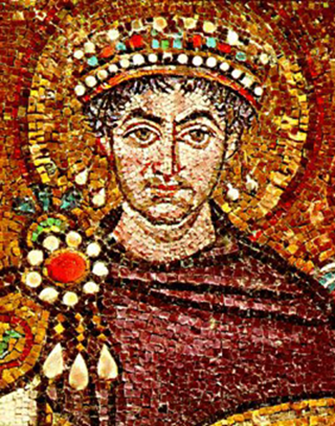 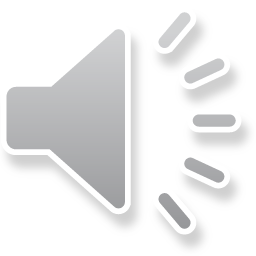 Latin is for students who want to do something extra to equip themselves better for their professional career. 

Small groups ensure that you’ll receive individual attention.
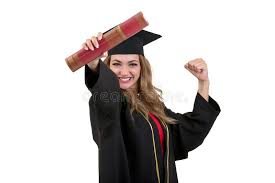 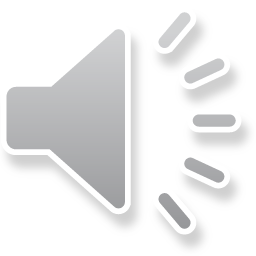 MODULE CODESAKG 110/120 - ANCIENT CULTURE STUDIES HEB 110/120 - HEBREWGRK 110/120 - GREEKLAT 110/120 - LATINMTL 180 - MEDICAL TERMINOLOGY For more information please contact me at koos.kritzinger@up.ac.za
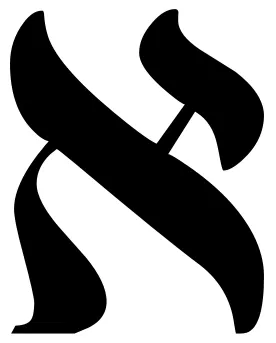 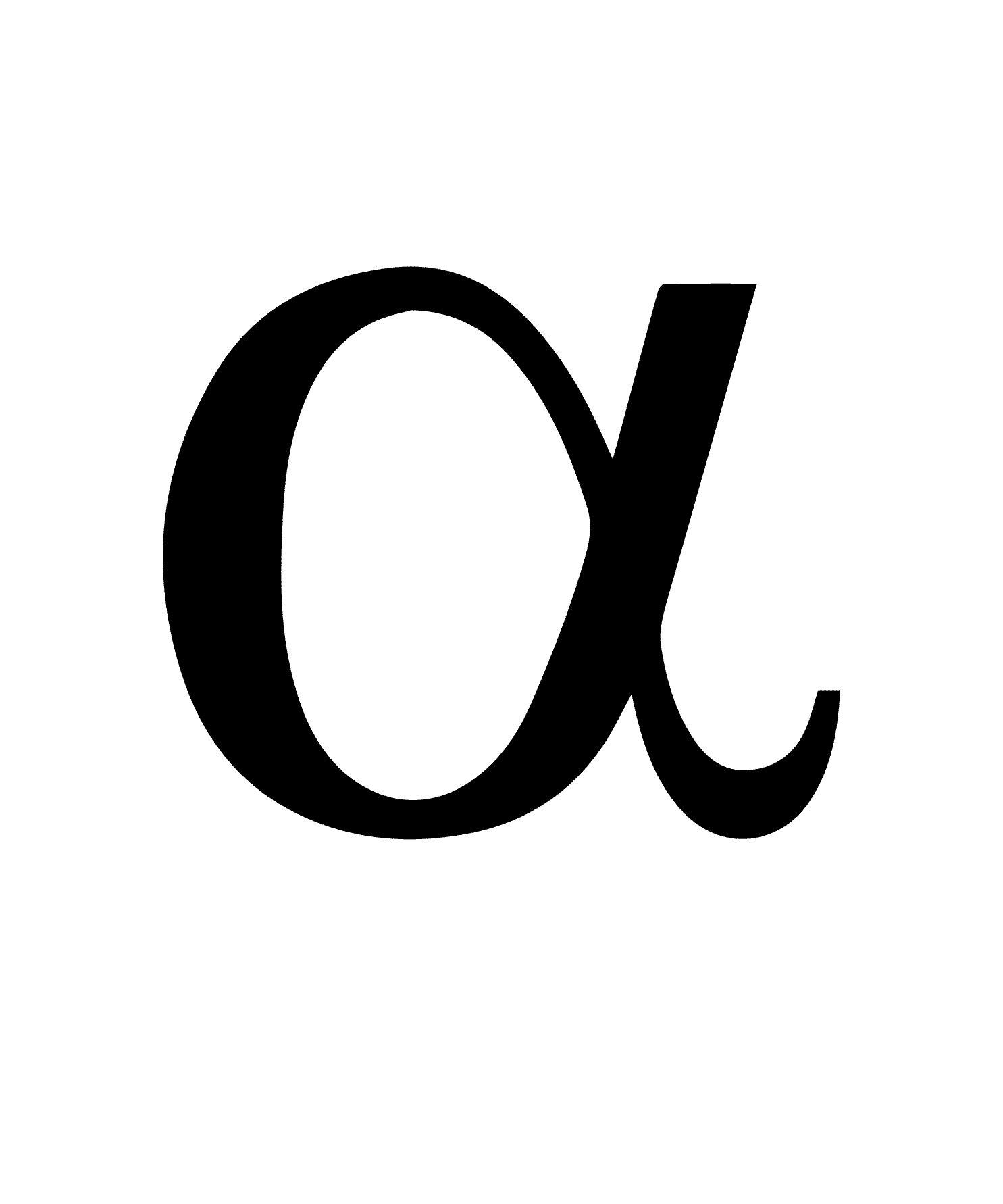 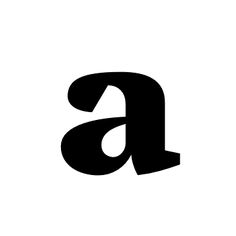 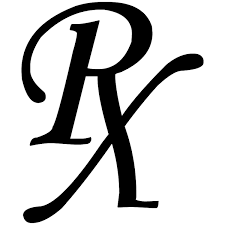 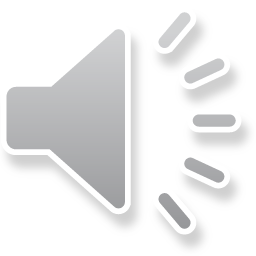 F
I
N
I
S
FINISTHE ENDGRATIAS MAXIMASTHANK YOU VERY MUCH
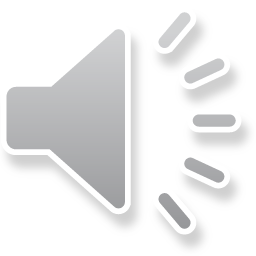